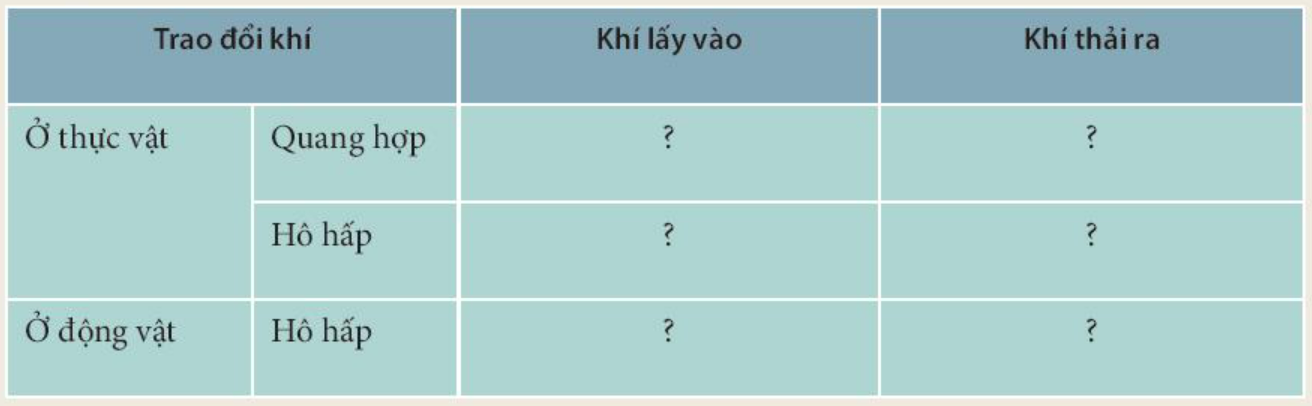 H1. Trao đổi khí là gì?H2. Hoàn thành nội dung bảng: H3. Trao đổi khí có liên quan gì với hô hấp tế bào?
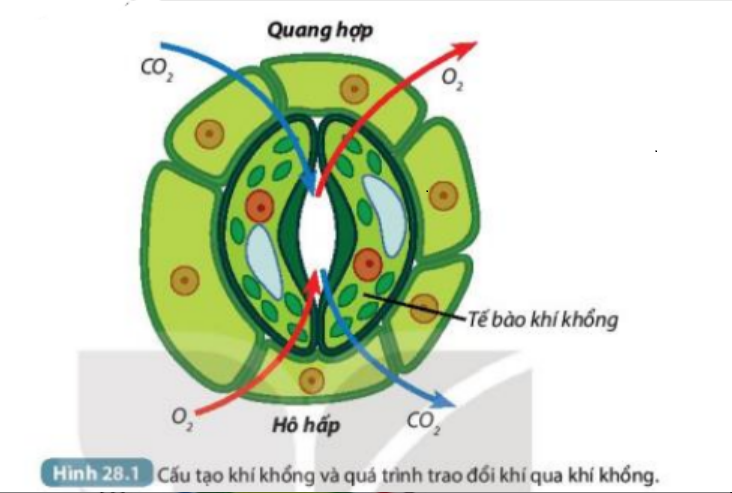 Phiếu học tập số 1: Quan sát hình 28.1 và trả lời các câu hỏi sau:
Câu 1: Cấu tạo của khí khổng phù hợp với chức năng trao đổi khí của thực vật như thế nào?
Câu 2: Quan sát Hình 28.1, cho biết sự khác nhau giữa quá trình trao đổi khí qua khí khổng trong hô hấp và quang hợp.
Câu 3: Quá trình trao đổi khí chịu ảnh hưởng của những yếu tố nào? Cây bị thiếu nước ảnh hưởng như thế nào đến quá trình trao đổi khí?
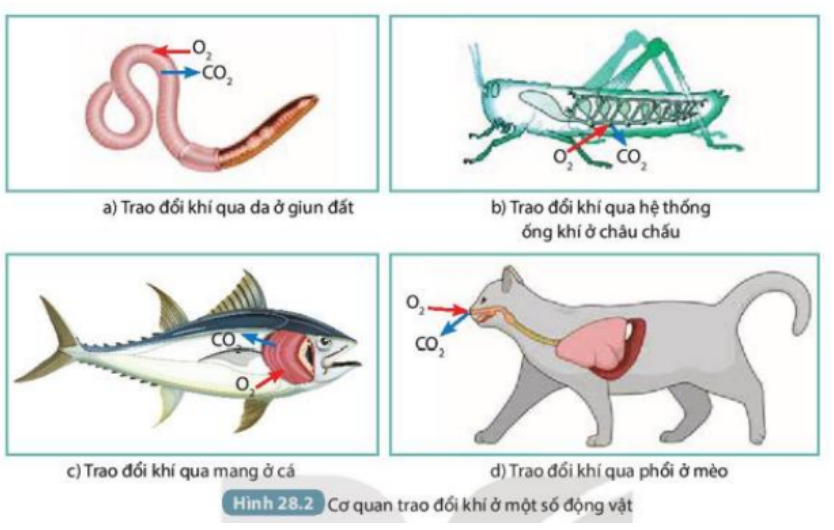 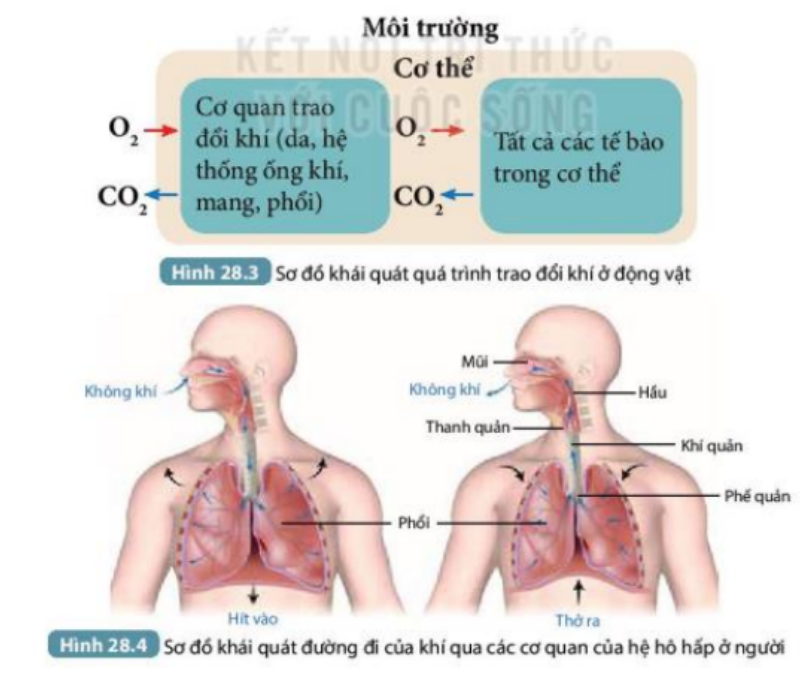 Phiếu học tập số 2: Em hãy trả lời các câu hỏi sau:
Câu 1: Quan sát Hình 28.3, mô tả đường đi của khí qua cơ quan trao đổi khí ở động vật.
Câu 2: Quan sát Hình 28.4, mô tả đường đi của khí O2 và CO2 qua các cơ quan của hệ hô hấp ở người.
Câu 3: Điều gì xảy ra nếu đường dẫn khí bị tắc nghẽn? Nêu những việc làm có lợi cho quá trình trao đổi khí ở người.